Chapter 12The Future of the Winter Sport Tourism Industry
Simon Hudson
Topic Covered
The future for the ski industry 
Ten consumer trends influencing winter sport tourism
Spotlight  Tina Maze places Slovenia in the limelight
family facilities, novelty, affordable skiing, good value après ski…
winter amenities include a snow park, cross country trails, ice climbing, night skiing, sledding, snowshoeing, ski touring, and kids’ activities…
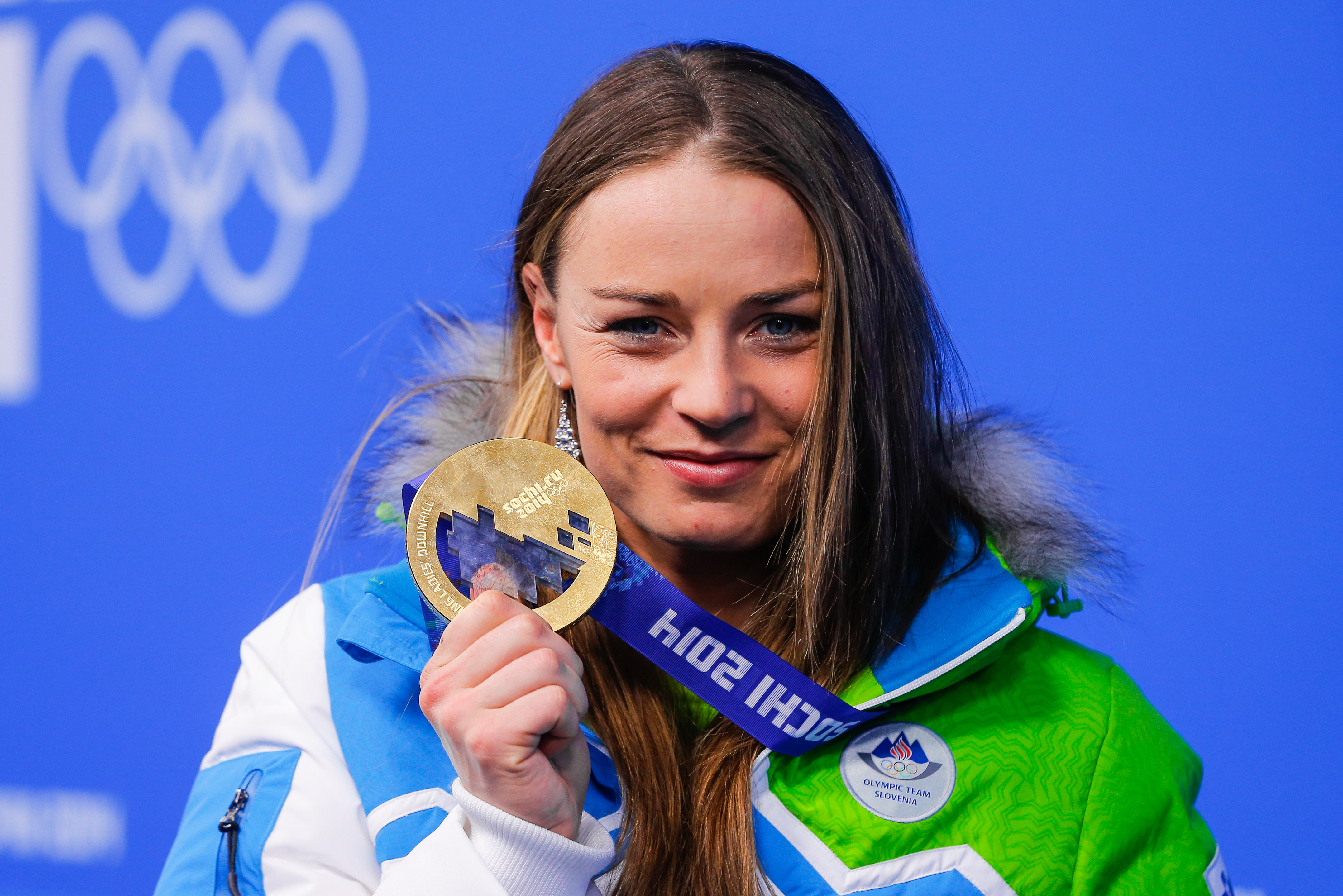 The future for the ski industry
North America: maturity, characterized by increased consolidation and diversification 
Improve on every level to create better conditions for disabled travelers
The LGBT tourism (lesbian, gay, bisexual and transgender) market
Comparing 1994 to 2014 for the U.S. ski industry
Source: Adapted from Snowsports 
Industries America, 2014b, p. 5
ProfileFrom fear to fearlessness: Adaptive skiing
Encouraging disabled kids and adults to get into winter sports.
Example of Mel Pemble
Programs for locals and pro-rated lessons for visitors
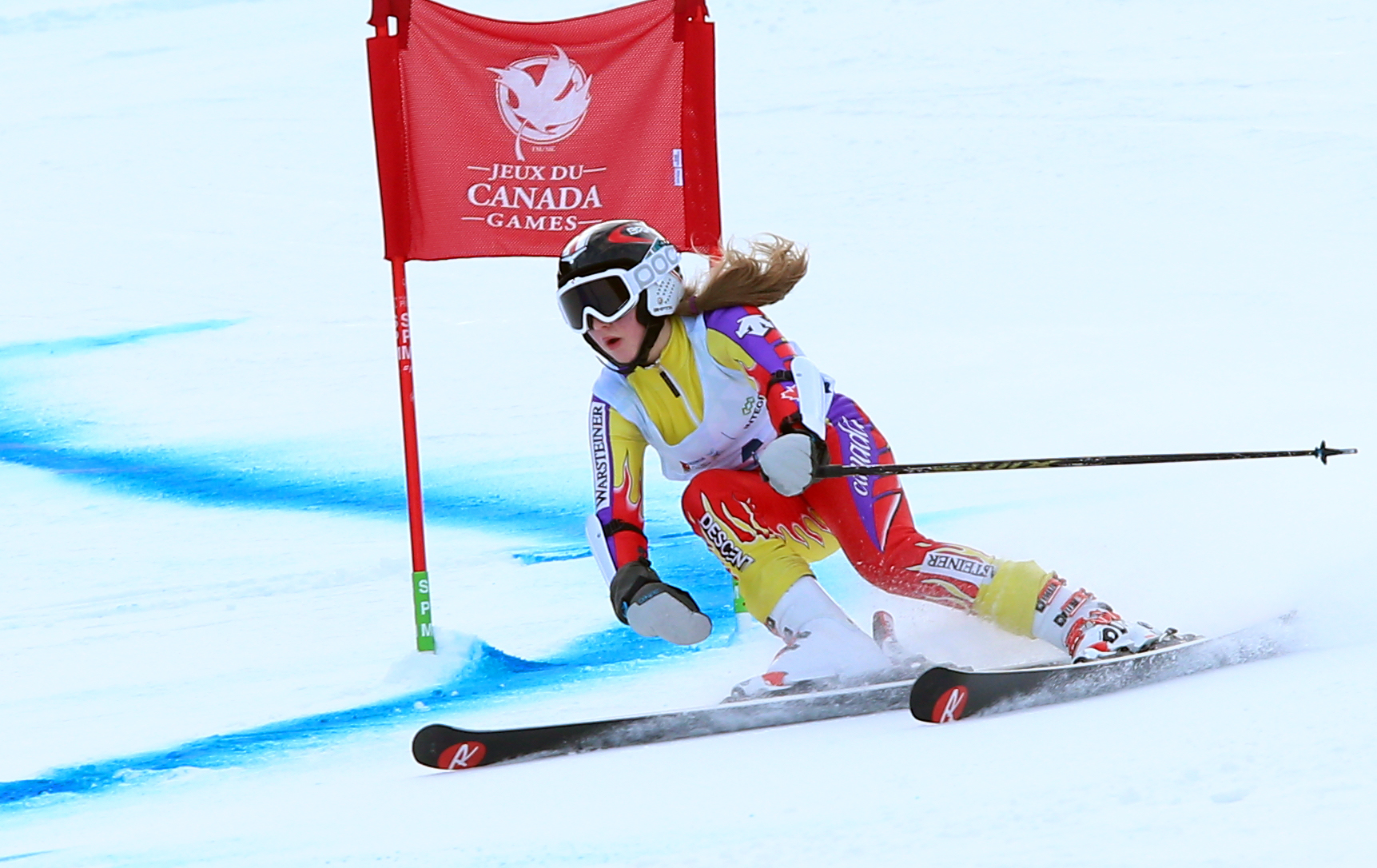 Ten consumer trends influencing winter sport tourism
Learning and enrichment
Ethical consumption 
Health-consciousness 
Customization 
Convenience and speed
Spiritual enlightenment
Service quality 
Engagement and connectivity 
The blurring of business and leisure travel
Experiences
The Top International Vacation Destinations for Europeans
Karaian & Yanofsky, 2014: Courtesy of Quartz.com
Case studyThe Locke ladies
Robin and Kimberley
Keep an eye on constantly morphing trends in the winter sports industry
Offer myriad activities
Sophisticated indoor product
Other initiatives
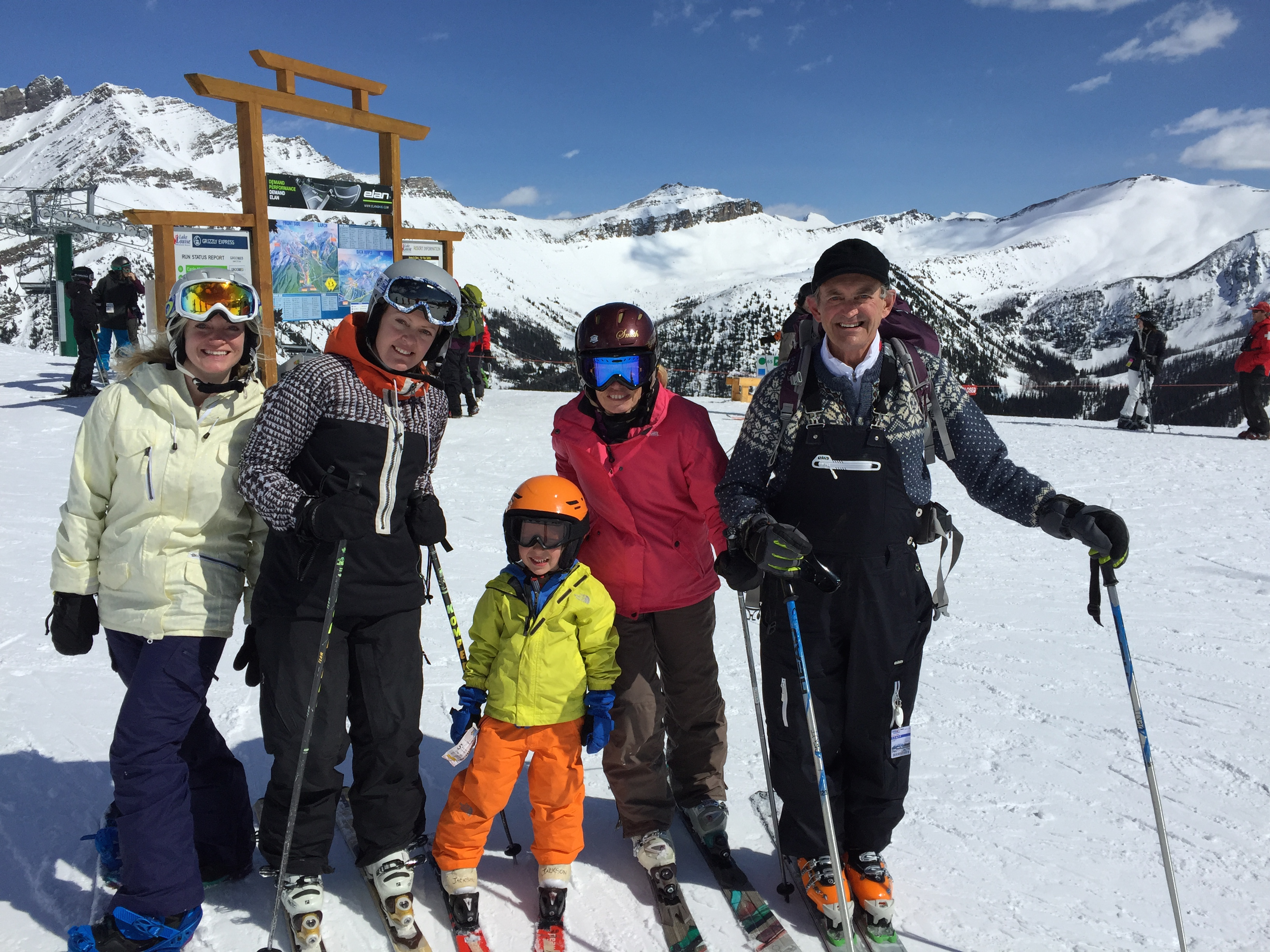